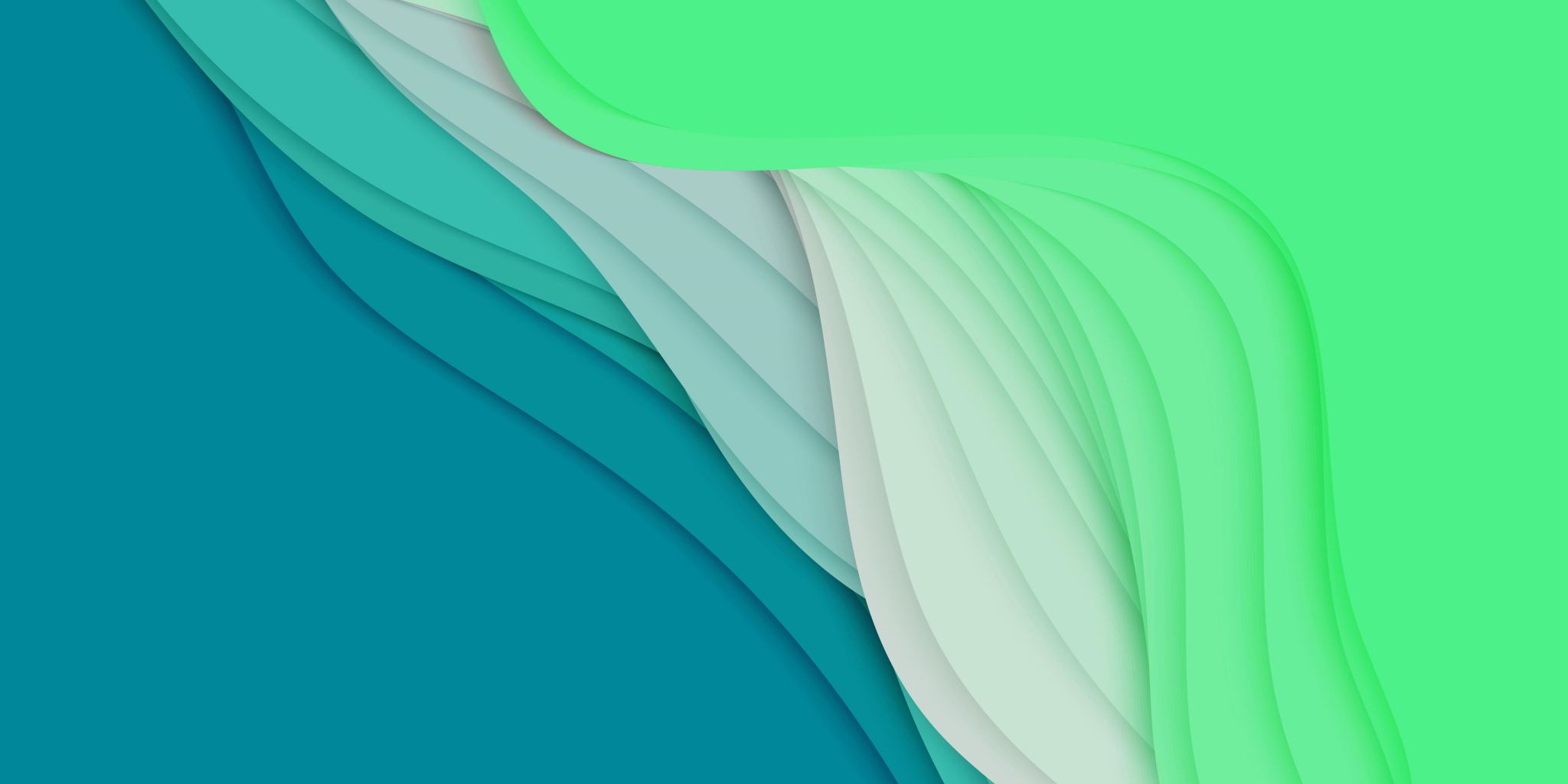 Нега на болни и примена на дијагностички методи при заболувања на дигестивен с-мРентгенски преглед на ДС-припрема на болен
Најважен услов за успешно спроведување на овие прегледи е овие органи да бидат празни.
Во гастроентерологијата од рентгенолошките испитувања најчесто се користи преглед на: 
-преглед на хранопровод
-преглед на желудник и хранопровод
-песажа на црева
-преглед на дебело црево
-преглед на жолчно кесе и жолчни патишта